Biagio De Marchis
Vice Presidente  IBM Italia
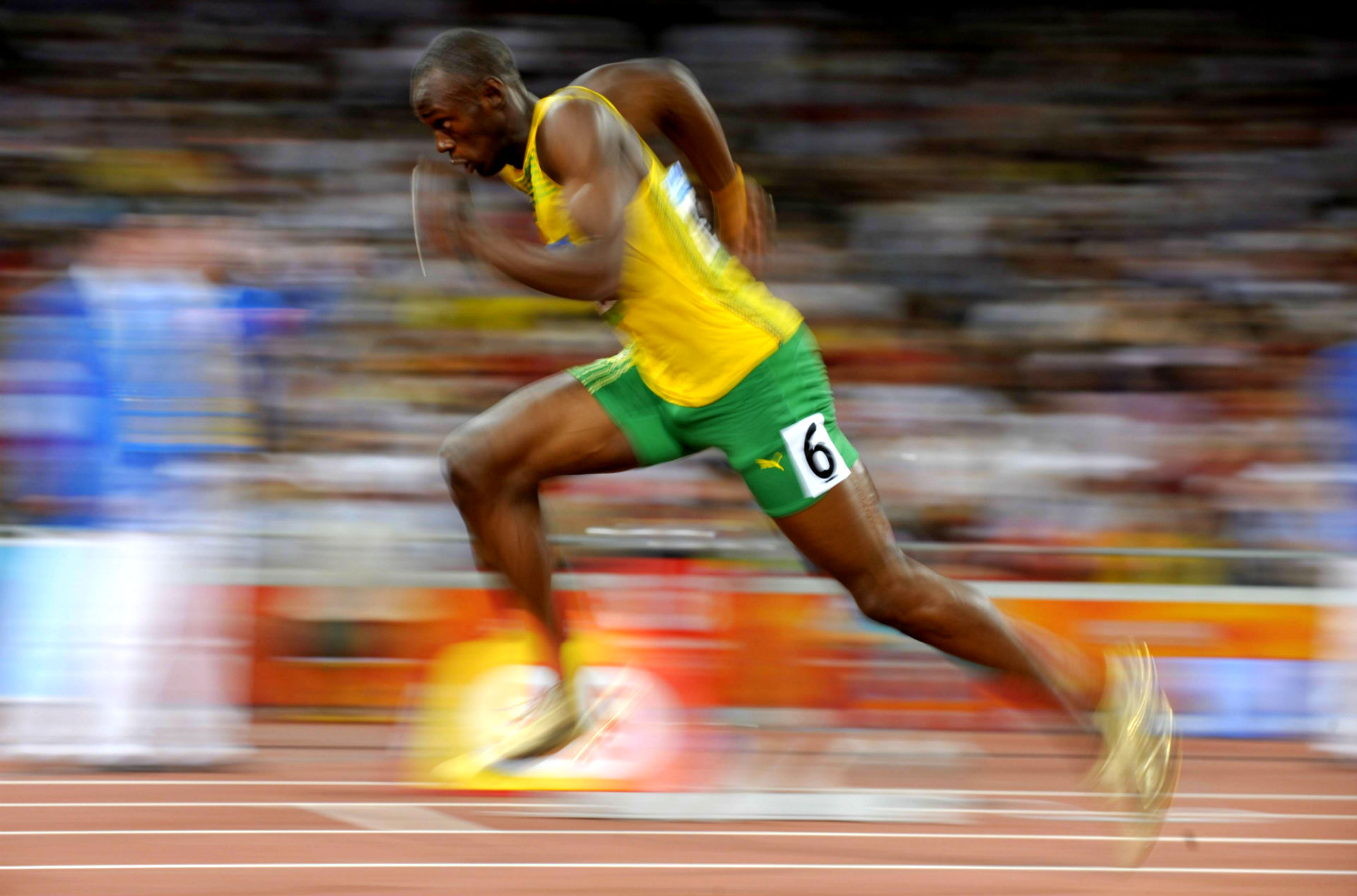 Velocità: cosa si può fare...
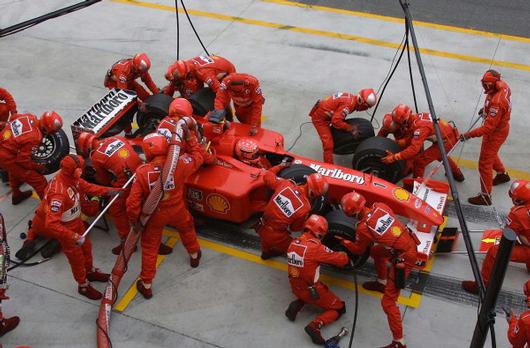 Velocità: come siamo ...
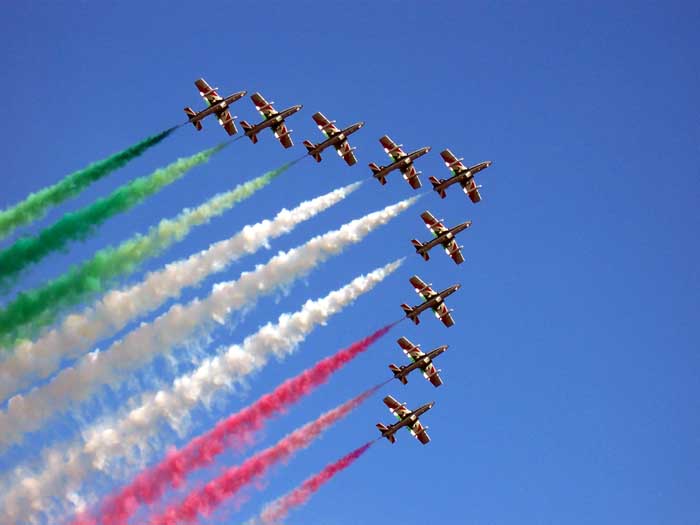 Velocità: cosa dobbiamo fare...
Biagio De Marchis
Vice Presidente  IBM Italia